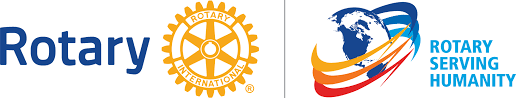 Bijzondere Algemene VergaderingRotary Westmalle – Kempen VZW17 April 2025
Agenda

Huishoudelijk Reglement VZW

Verkiezing Bestuur VZW

Varia
18/04/2025
1
Inhoud
Rotary Westmalle - Kempen VZW
Aansprakelijkheid Bestuur en Leden
Verzekering Burgerlijke Aansprakelijkheid
Boekhoudkundige verplichtingen
Jaarrekening en Begroting
Wijzigingen toepassing Rotary regels
Stemming regels op Algemene Vergadering
Stemming Huishoudelijk Reglement
Stemming Bestuurders
Varia en besluiten
Boekhouding bevoegdheden
Bank bevoegdheden
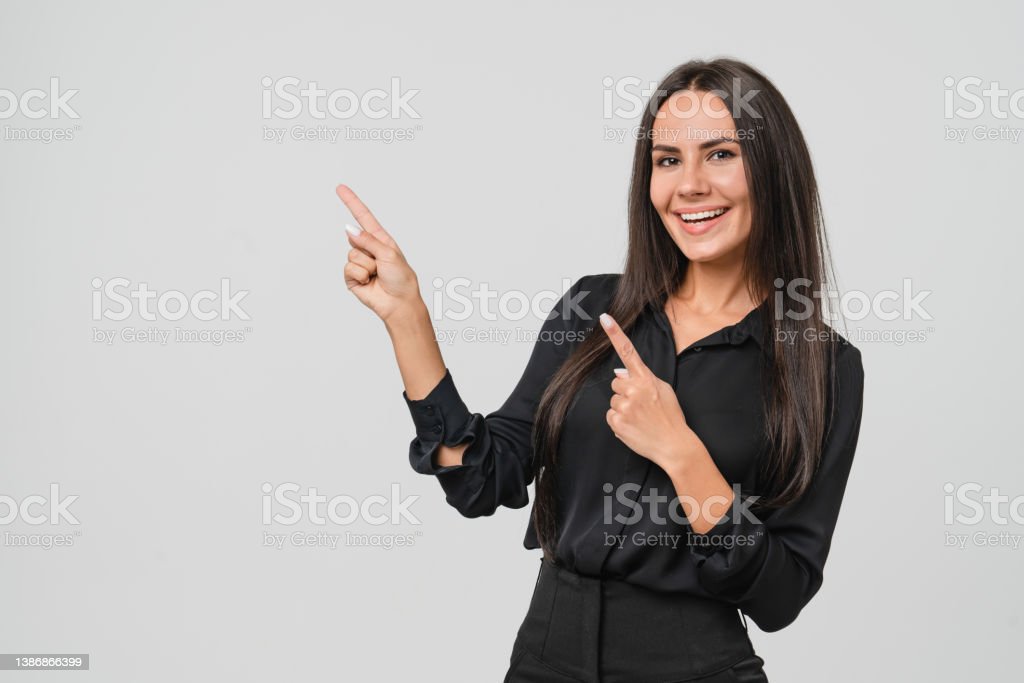 Marc Van Rolleghem
Proprietary information
18/04/2025
Rotary Westmalle - Kempen VZW
Onze VZW werd gesticht op 29 Juni 2023

Belangrijkste kenmerken
Belangloos doel.
Rechtspersoonlijkheid.
Zonder winstoogmerk (= winst maken mag niet het doel op zich zijn, winst moet volledig gebruikt worden om het doel van de vzw te realiseren).


Rechtspersoonlijkheid

Gezien deze organisatie een vzw met een eigen rechtspersoonlijkheid is, kan de vzw in eigen naam gedagvaard worden.

De onbetaalde factuur maakt deel uit van de schulden van de vzw en niet van haar individuele leden.


Bestaansgrond

Een werkgroep zal de “Missie; Visie; Strategie; Objectieven; Communicatie” voorstellen.
Marc Van Rolleghem
Proprietary information
18/04/2025
Aansprakelijkheid Bestuur en Leden
Bestuurders VZW
Bestuurders hebben geen aansprakelijkheid
Bestuurders verbinden niet zich zelf, maar de vereniging
Indien:
Fouten gemaakt in de uitvoering of bij sluiten van overeenkomst
      voor rekening en in naam van vereniging = contractuele fout of wanprestatie
Ter kwader trouw is gehandeld kunnen sancties door Dagelijks Bestuur beslist worden

Leden VZW
Alle Rotary Westmalle Kempen leden zijn effectieve leden van de VZW
Alle leden hebben stemrecht op de Algemene Vergadering
Leden zijn niet aansprakelijk

Bestuurstructuur
“Dagelijks Bestuur” Rotary bestuurt onze club conform Rotary International structuur
VZW Voorzitter is lid van Dagelijks Bestuur en alle beslissingen gelden dus ook voor de VZW
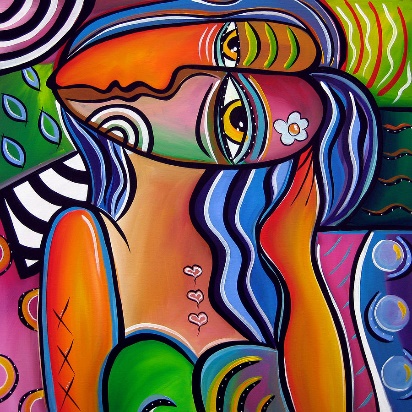 Marc Van Rolleghem
Proprietary information
18/04/2025
Verzekering “Burgerlijke Aansprakelijkheid”
Verzekering

Deze verzekering is verplicht voor VZW.

Is afgesloten met AXA via VYTA Insurance uit Zandhoven.


Wie is verzekerd ?

De 3 bestuurders zijn verzekerd.

Andere leden kunnen niet aansprakelijk gesteld worden.

Dus andere leden moeten niet verzekerd zijn.


Dekking en kost

Dekking van 250.000 Euro

Jaarlijkse premie van 245 Euro.

Voor evenementen toch een afzonderlijke verzekering afsluiten.
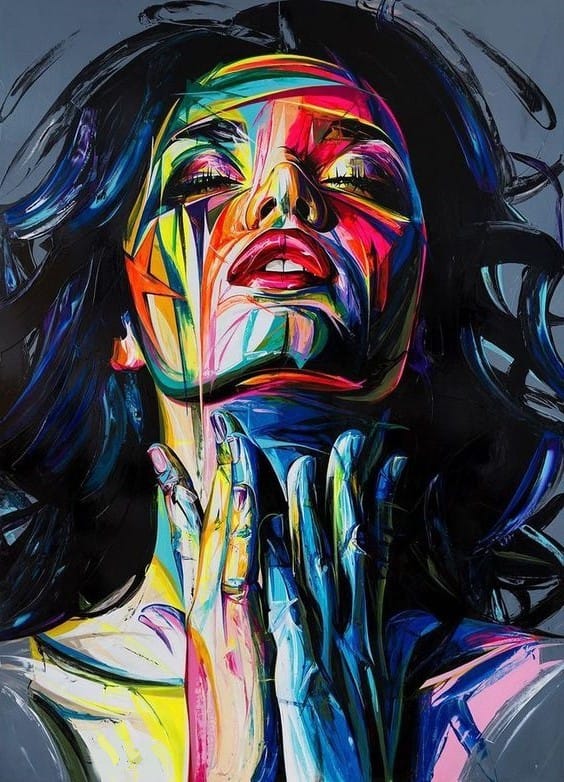 Marc Van Rolleghem
Proprietary information
18/04/2025
Boekhoudkundige verplichtingen VZW
Verplichtingen zijn afhankelijk van omvang van de vereniging

Onze VZW is een “kleine” vereniging omdat o.a. ontvangsten lager zijn dan 312.500 Euro.
Zijn onderworpen aan de BTW wetgeving.
Belangrijk voor lidgelden; showtime; wijnslag etc.

Voeren dus een vereenvoudigde boekhouding = kasboekhouding

Bewegingen op rekening: lidgeld op de rekening, betaling facturen, afhaling bank naar kas, schenkingen en legaten, subsidies.
Beweging in contanten: inkomgeld ontvangen in kas, ontvangsten verkoop tickets, ontvangst geld afkomstig van bankrekening.

Hebben boekhouder aangesteld

Stelt boekhoudsysteem met onze specifieke noden ter beschikking vb facturatie.
Aangestelde gebruikers hebben training gekregen.
Voert boekhouding en doet BTW aangifte.
Legt stukken neer bij de Griffie van de Rechtbank van Koophandel (kosteloos).
Marc Van Rolleghem
Proprietary information
18/04/2025
Jaarrekening en Begroting VZW
Jaarrekening

Jaarlijks en ten laatste binnen de zes maanden na afsluitingsdatum van het boekjaar legt het dagelijks bestuur de jaarrekening ter goedkeuring voor aan de algemene vergadering.’


Begroting

Jaarlijks legt het dagelijks bestuur de begroting ter goedkeuring voor aan de algemene vergadering.

Begroting moet realistisch zijn: raming toetsen (prijscatalogi, historische gegevens, wettelijke normen, lopende contracten,…)

Begroting dient voorzichtig te zijn: opbrengsten eerder iets onderschat, kosten eerder iets overschat
Marc Van Rolleghem
Proprietary information
18/04/2025
Wijziging toepassing Rotary Regels
Aanwezigheid leden
Opvolging van aanwezigheid tijdens statutaire en andere vergaderingen is minder streng zodat een aantal acties uit het huishoudelijk reglement zijn geschrapt.
Maar heel belangrijk blijft de registratie aanwezigheid in Polaris.
Polaris registratie is essentieel voor het restaurant en voor leden die een vergadering thuis organiseren bijvoorbeeld bestuursvergaderingen of commissies.
Aanwezigheid blijft een belangrijke factor bij het bepalen van de PHF.

Verkiezingsprocedure
Er zijn nu twee procedures namelijk voor (1) VZW en (2) Dagelijks Bestuur.
Benoeming voor VZW bestuur is voor onbepaalde tijd tenzij de Algemene Vergadering een wijziging doorvoert.
Dagelijks Bestuur wordt jaarlijks gewijzigd via Voorzitter en Bestuursleden verkiezing.

Aanwervings procedure
Er is onderscheid gemaakt tussen nieuwe leden “zonder” en “met” Rotary verleden.
Met Rotary verleden is sneller.
Marc Van Rolleghem
Proprietary information
18/04/2025
Vragen
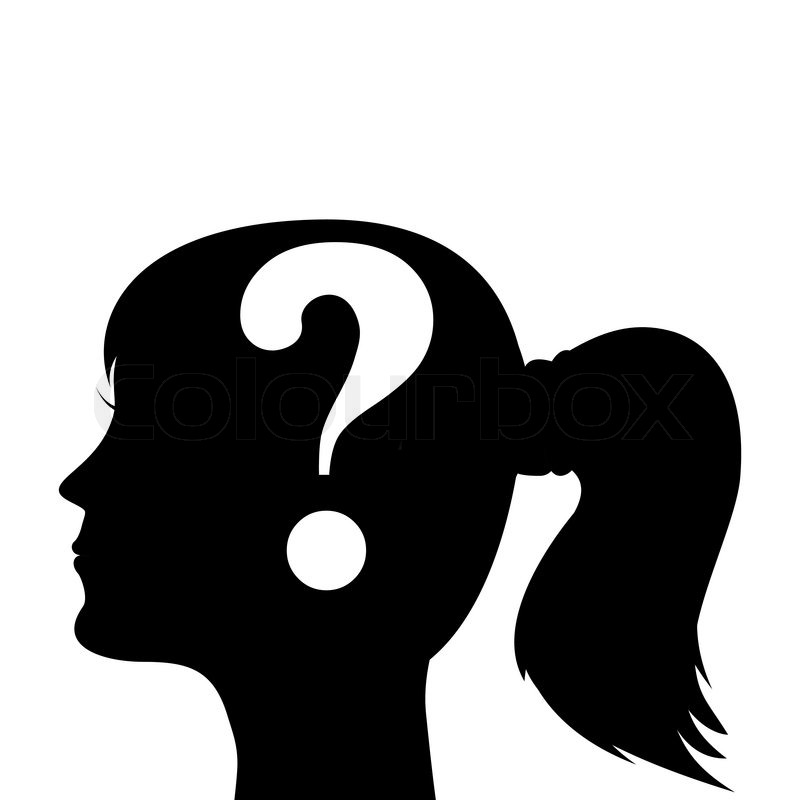 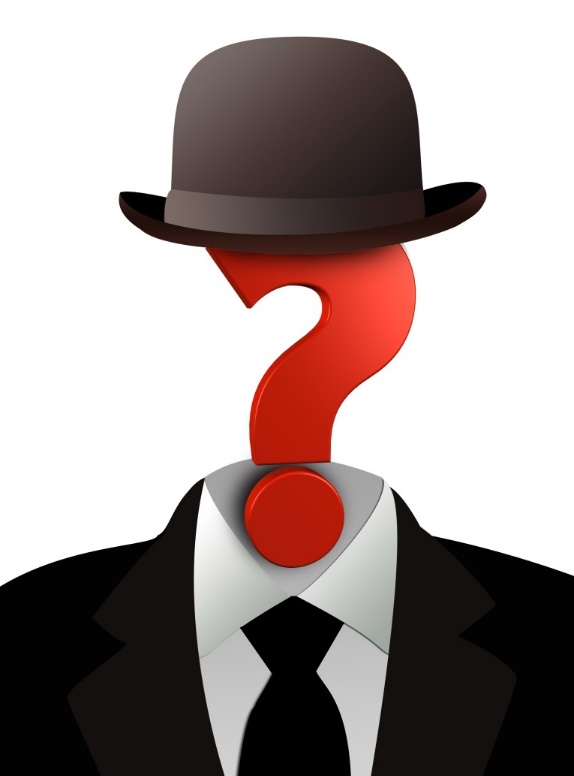 Marc Van Rolleghem
Rotary Westmalle Kempen
18/04/2025
Stemming regels op Algemene Vergadering VZW
Stemming regels op de Algemene Vergadering

De stemming gebeurt bij handopsteking.
Er kan per volmacht gestemd worden.
Volmacht wordt schriftelijk gegeven (maximum 3)
Om geldig te stemmen en een punt goed te keuren moeten er, tenzij anders bepaald:
50% van het totaalaantal clubleden vertegenwoordigd zijn inclusief de volmachten.
50% van het aantal stemmen het punt goedkeuren inclusief de volmachten
Bij staking van stemmen beslist de voorzitter
Marc Van Rolleghem
Proprietary information
18/04/2025
Stemming AV VZW Huishoudelijk Reglement
Aanwezig: 21 van de 28 stemgerechtigden of 75%

				     
				     JA		NEEN		% Ja

Huishoudelijk Reglement VZW           21		   0		100 %

Wijziging Rotary regels	       	       21 		   0 		100 %
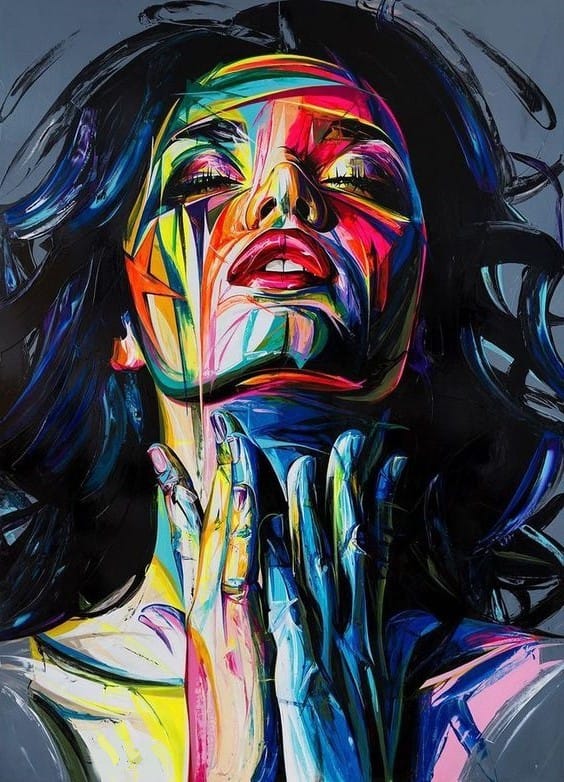 Marc Van Rolleghem
Proprietary information
18/04/2025
Verkiezing Bestuurders VZW
Tijdelijke bestuurders werden aangeduid tot aan AV 2025

Voorzitter		Carl Reusens
Penningmeester	Suzy Sluyts
Secretaris		Koen Descheemaecker

Bestuurders goedkeuren op Bijzondere Algemene Vergadering op 17 april 2025
De VZW Bestuurders worden verkozen voor onbepaalde duur.
De VZW voorzitter / voorzitter Dagelijks Bestuur gaat na wie zich nog kandidaat stelt.
Dit gebeurt voor elk van de drie functies afzonderlijk.
De kandidaten worden voorgedragen aan de algemene vergadering voor goedkeuring.
Er is een stemming voor elke functie afzonderlijk.
De verkiezing voor de functies wordt in één verkiezingssessie afgewerkt.
Indien er meerdere kandidaten zijn voor één functie wordt een stemming gehouden op de AV.
Het lid met de meeste stemmen wordt verkozen voor de functie.
Bij gelijkheid stemmen wordt onmiddellijk tweede sessie georganizeerd tussen deze leden.
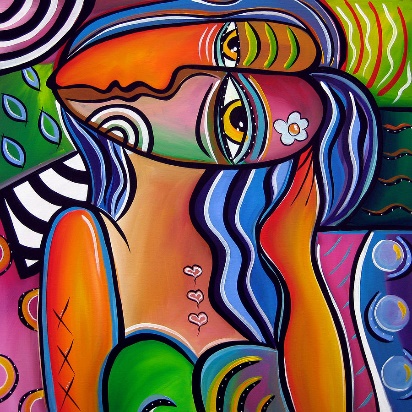 Marc Van Rolleghem
Proprietary information
18/04/2025
Stemming Bestuurders VZW
Aanwezig : 21 van de 28 stemgerechtigden of 75%

		
		Namen			JA	NEEN	% Ja


Voorzitter		Carl Reusens		21 	   0 	100 %



Penningmeester		Bart Muyshondt		21 	    0 	100 %



Secretaris		Marc Van Rolleghem	21 	    0 	100 %
Marc Van Rolleghem
Proprietary information
18/04/2025
Varia en besluiten
Volgende (jaarlijkse) Algemene Vergadering zal conform Huishoudelijk Reglement plaats vinden in October 2025.

De verzekeringspolis voor de VZW bestuurders zal bestudeerd worden door Paul Van Soens om na te gaan wat er precies verzekerd is en wie.

De leden van de bijzondere algemene vergadering hebben beslist dat de club een speciale verzekering zal afsluiten in geval we evenementen organiseren om alle risico’s te elimineren.

De werkgroep voor het definiëren van de “Missie; Visie; Strategie; Objectieven; Communicatie” voor onze club zal gestart worden.
Marc Van Rolleghem
Proprietary information
18/04/2025
Vragen
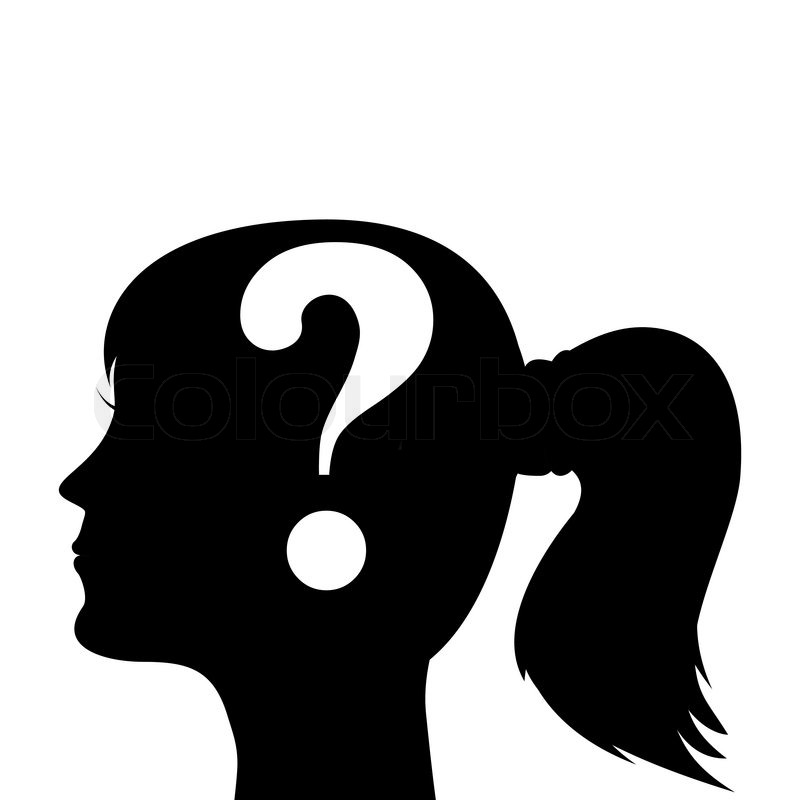 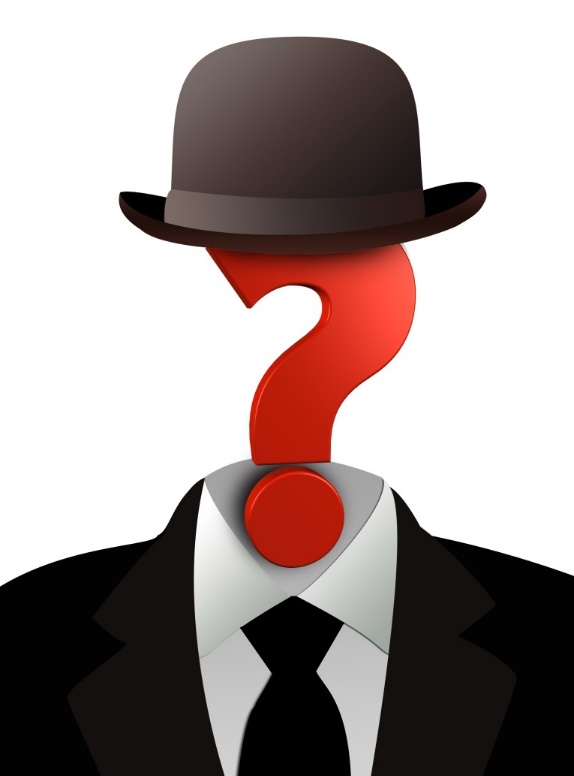 Marc Van Rolleghem
Rotary Westmalle Kempen
18/04/2025
Boekhouding Bevoegdheden VZW
“Functies” zijn benoemd voor uitvoering van boekhoud administratie


Invoeren van gegevens zijn beperkt tot drie functies om consistentie te garanderen en complexiteit en dus risico voor fouten zoveel mogelijk te reduceren

Raadplegen van gegevens is iets breder om beheer en beslissingen van het bestuur te nemen binnen de financiële mogelijkheden 


Invoeren en raadplegen gegevens in boekhoudsysteem.

VZW Voorzitter
Voorzitter feestcomité
Verantwoordelijke facturatie

Raadpleging gegevens.

Voorzitter Dagelijks Bestuur
Penningmeester VZW
Secretaris Dagelijks Bestuur
Secretaris VZW
Marc Van Rolleghem
Proprietary information
18/04/2025
Bank Bevoegdheden VZW
“Functies” zijn benoemd voor uitvoering van bankverrichtingen


Invoeren van bankverrichtingen zijn beperkt tot vier functies om consistentie te garanderen en complexiteit en dus risico voor fouten zoveel mogelijk te reduceren

Raadplegen van bankgegevens is om beheer en beslissingen van het dagelijks bestuur te nemen binnen de financiële mogelijkheden 


Invoeren en raadplegen bankverrichtingen.

VZW Voorzitter
Voorzitter feestcomité
Verantwoordelijke facturatie
Penningmeester VZW


Raadpleging gegevens.

Voorzitter Dagelijks Bestuur
Secretaris VZW
Marc Van Rolleghem
Proprietary information
18/04/2025